ＢＣＰスターターキットについて
特定非営利活動法人ゆめ風基金
実際に災害が起きたときに誰でもが対応できるスターターキットのすすめ
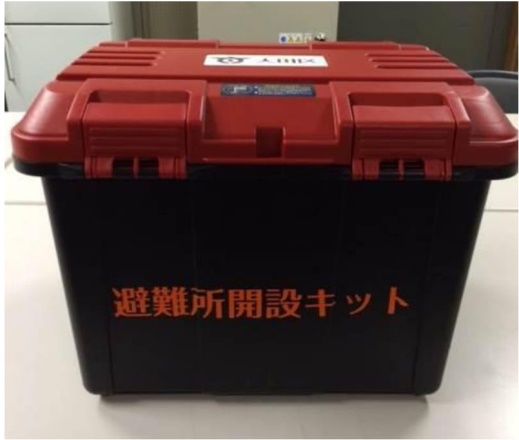 大田区の避難所では各避難所に避難所開設キットがある
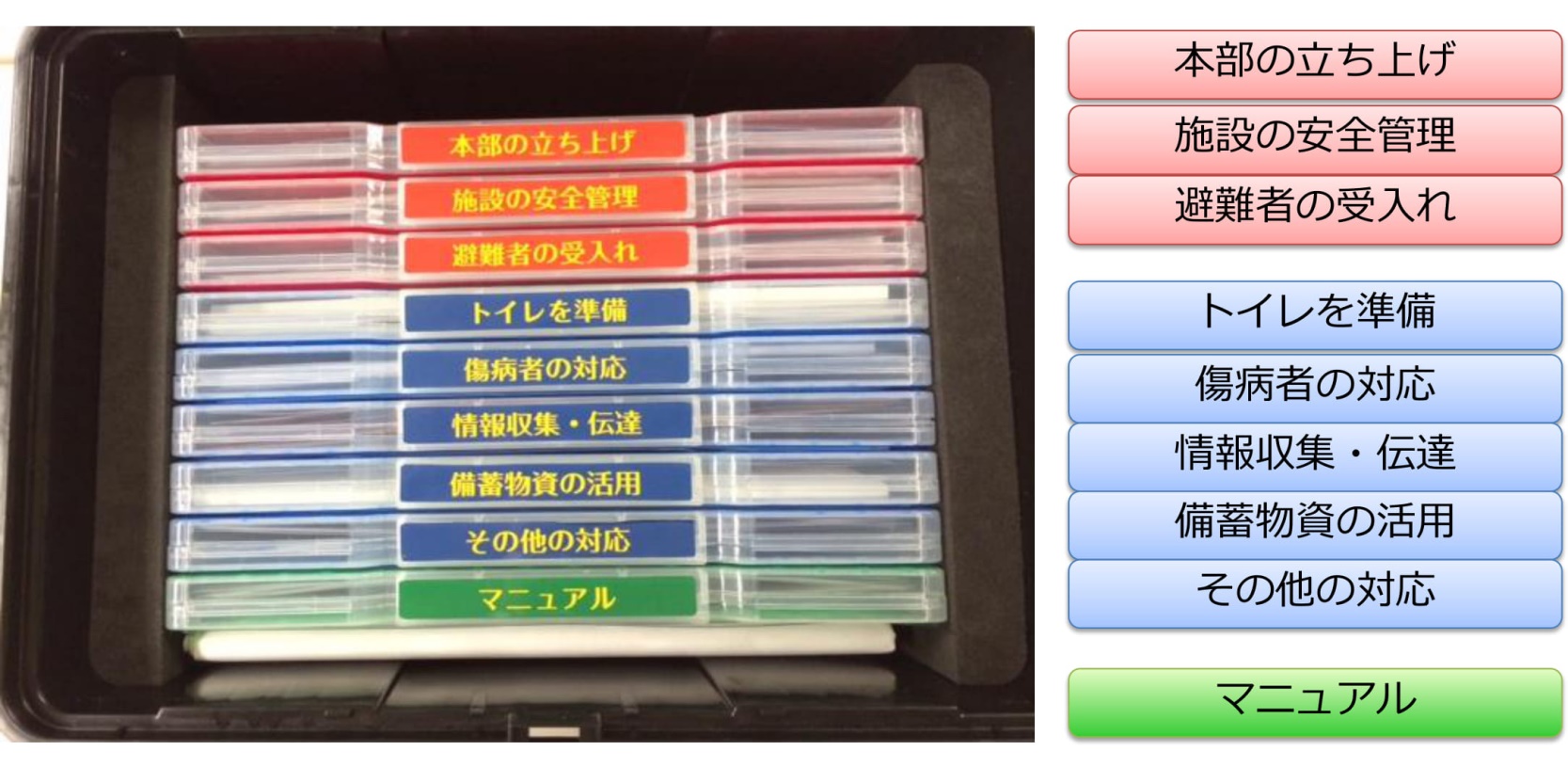 2
ＢＣＰにおける災害時スターターキット
1.　施設の安全確認と使用
　　　　チェックする項目、使用許可の判断基準
　2.　本部の立ち上げ
　　　　役割分担の確認
　　　　備蓄物資の確認と使用、不足物資の調達について
　　　　会議の持ち方
　3.　安否確認
　　　　電話が使えるときと使えないときとに分けた対応
　　　　確認すべき内容
　4.　福祉避難所
　　　　開設手順
　　　　運営内容
　　　　閉鎖基準
　5.　各事業の継続方法
　　　　事業の中止、再開の基準
3
1.　施設の安全確認と使用
以上の結果建物は　□利用可能　　　□一部利用可能　　　　□利用不可能
2.　本部の立ち上げ
　　　　①役割分担の確認
下記の人員がそろっているか
②会議の持ち方
会議については以下のとおりとする
午前9：00　全体ミーティング　１日の行動目標を掲げ、全体合意を得る

午前9：30　各部門ミーティング　部門ごとの１日の計画を発表

午後4：00　各部門ミーテング　　部門ごとに作業の進捗状況確認と課題の提起

午後5：00　全体ミーティング　１日の成果の発表と課題の検討
③備蓄物資の確認と使用、不足物資の調達について
現在ある物資の確認とともに、不足する物資の洗い出しを行う。
3.　安否確認
　　　　電話が使えるときと使えないときとに分けた対応
　　　　確認すべき内容
通信手段が使えるとき
LINE等グループメールで安否確認
グループメールが使えない人については電話で確認
連絡が取れない人については訪問して安否確認をする
通信手段が使えないとき
下記のような表を用いて直接法んして安否確認をする。
表の住所氏名や居住区域等はあらかじめ記入し準備する。
ただし正確な住所は個人情報のため別途準備することとする。
訪問時に確認すべきことを右のようなシートに書いて訪問数準備しておく。
4.　福祉避難所
　　　　開設手順
福祉避難所の開設の目安や開設準備についてのチェック表を作っておく。
福祉避難所開設する目安
□発災直後できるだけ早期に　　　　□発災後２日目
□利用者に避難困難者がいると判明した時
□行政から要請のあった時　　　　　□必要な準備が整い次第（場所や人員）
避難所開設に向けてのチェック表
□ 受付
 □ 運営事務室
 □ 避難者用居住スペース、食事スペース（必要に応じて）
　　（施設内の会議室やリハビリ・デイサービス用のスペース、地域交流スペースなど）
 □ 生活相談などの窓口
 □ 情報提供用掲示板（ホワイトボードなど施設所有の備品等）
 □ 食料、物資の保管場所
 □ 更衣室
 □ トイレ
 □ 風呂（可能な範囲で）
 □ ごみ集積場所　　　など
運営内容、閉鎖の基準
運営内容、閉鎖の基準等については、別途福祉避難所運営マニュアル参照のこと。

福祉避難所運営マニュアルについては外部サーバーにも保管している。
5.　各事業の継続方法
　　　　事業の中止、再開の基準
以下の項目が一つでも当てはまる場合
□施設に甚大な被害がある
□ライフラインがすべて停止
□職員の出勤率が６割以下
□主要な事務機器の水没等で使用ができない状態
以下の項目に複数該当がある場合
□施設に甚大な被害はないが、軽微な損傷がいくつかある。
□ライフラインのいずれかが停止
□職員の出勤率が８割以下
□事務機器の一部が使用不能
判断が難しい場合は現場責任者が判断するものとする。
再開の基準
以下のすべてを満たす場合
□施設の使用に問題がない。
□ライフラインがすべて復旧している。
□事務機器の使用に問題がない。
□職員の８割以上の出勤。
上記の条件を満たさなくとも、現場責任者の判断で、再開できるものとする。